Detecting a Dark Sector Phase Transition in the Early Universe
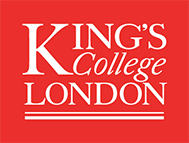 Presenter: Alastair Wickens

Supervisor: Malcolm Fairbairn
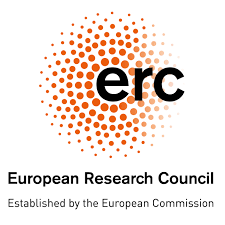 Cosmological Phase Transitions
QCD
Electroweak
Pure SU(N) Dark Sector?
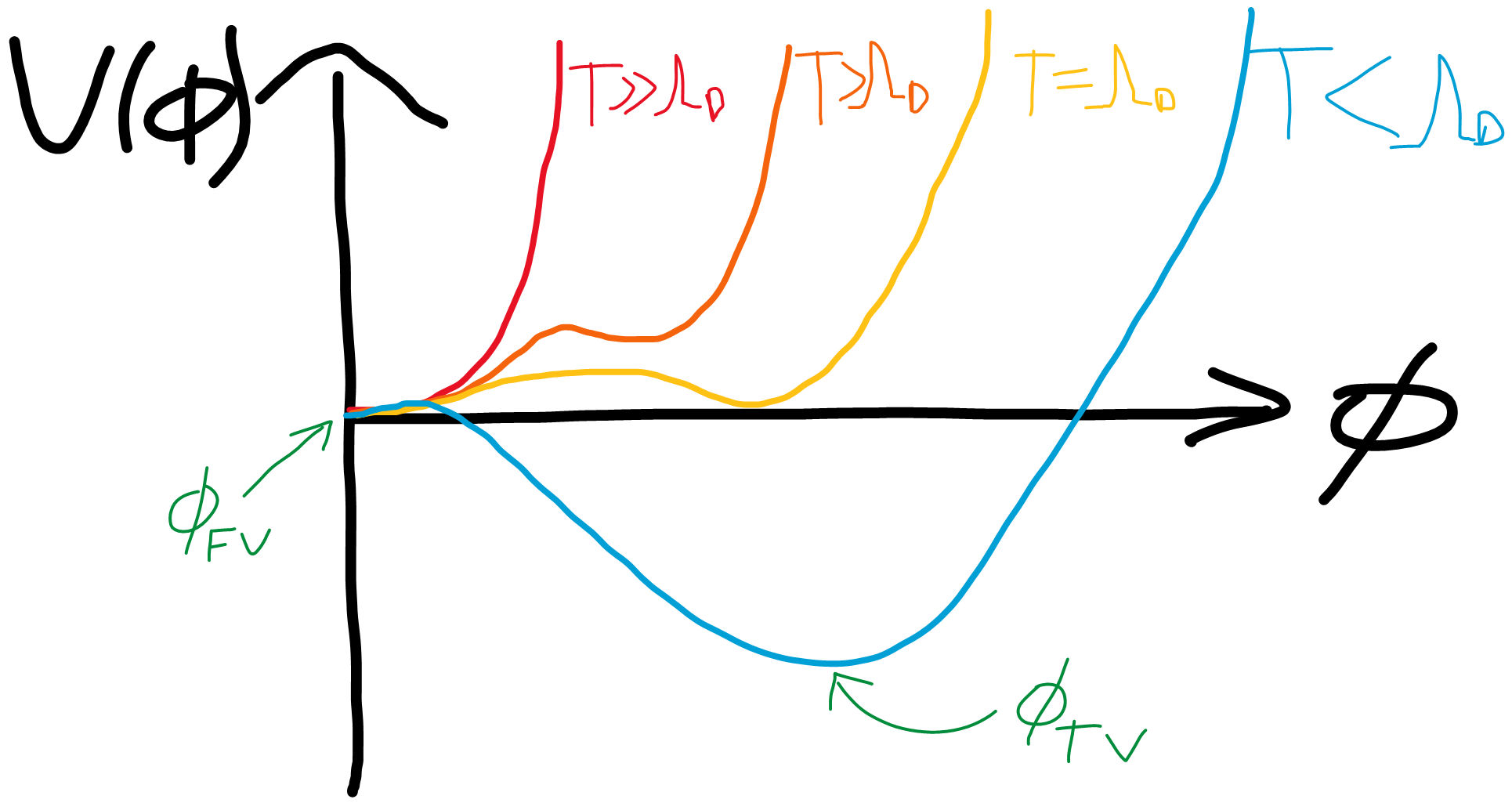 Requirement for detectability: First Order
Dark Gluon Plasma
Phase Transition
Dark Glueball Plasma
The stages of a First Order Phase Transition
Bubbles Collide
Homogenous True Vacuum
Homogenous False Vacuum
Bubbles of True Vacuum Nucleate
A bubble of true vacuum per horizon
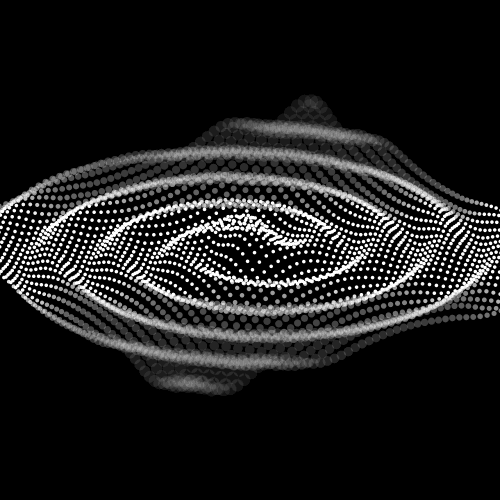 Gravitational Wave Sources from a First Order Phase Transition
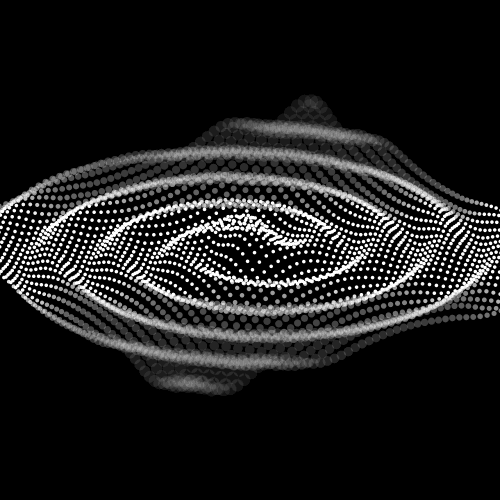 Acoustic sounds waves in plasma
Bubble wall collisions
Turbulent flows in plasma
Know in great detail about the evolution of the universe in visible sector.. B provides a map from the dark sector temperature (which tells us little about the time scales of the universe) to the visible sector.
Model Parameters
Visible Sector
Dark Sector
Gravitational Wave Power Spectrum - Acoustic Sound Waves
Increasing Temperature
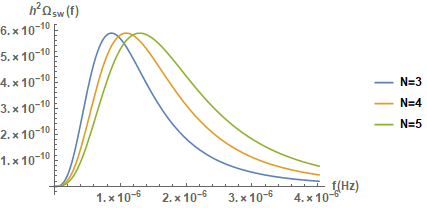 Horizon radius
Visible Sector
Dark Sector
Age of Universe
B
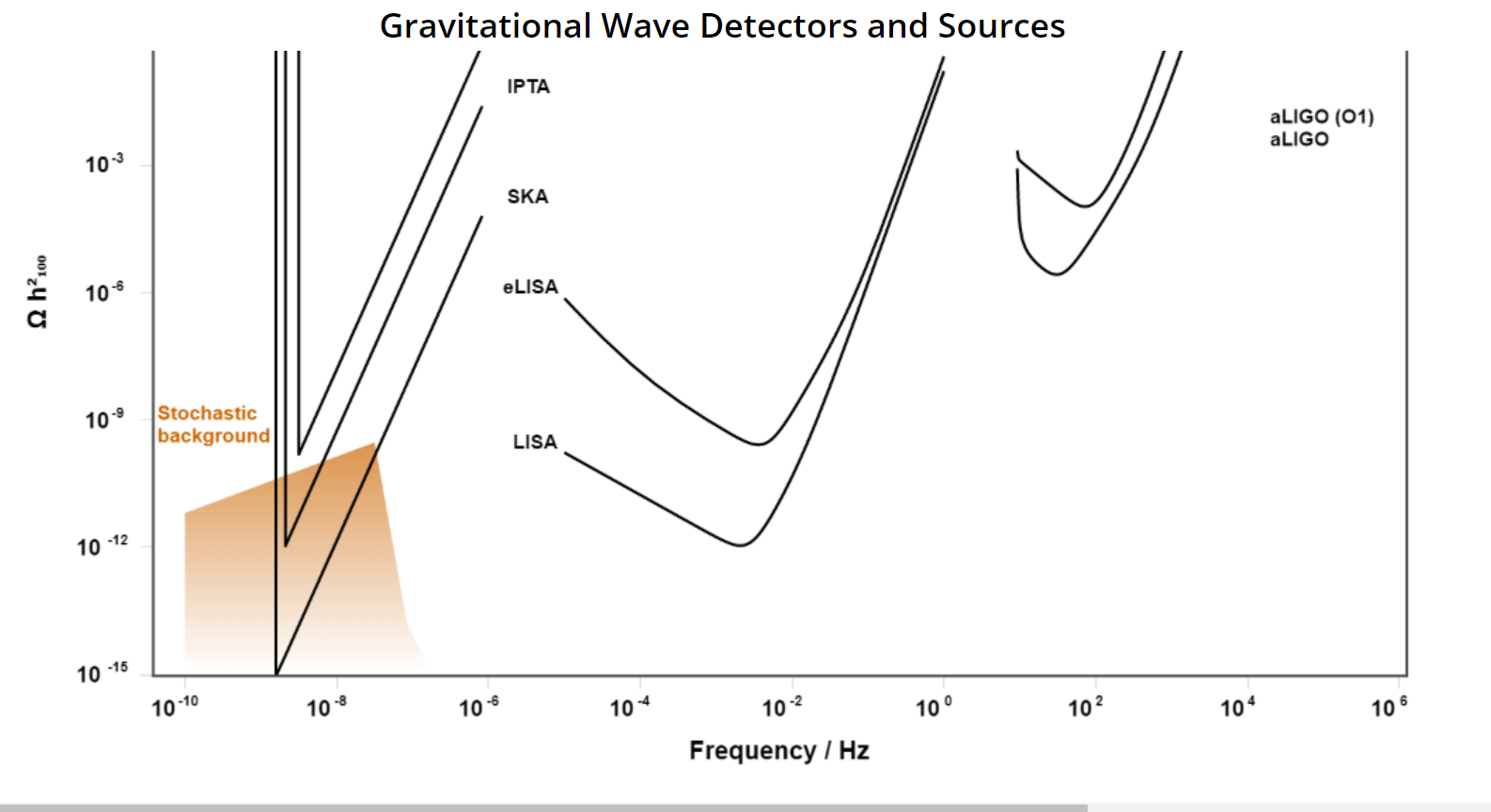 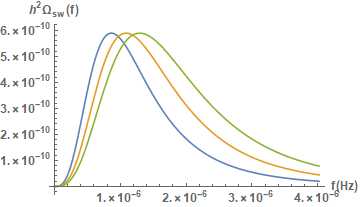 Thanks for listening!